Department of Mathematics
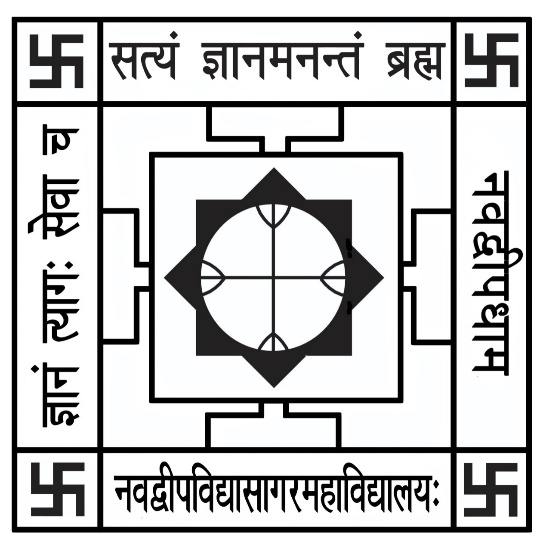 Departmental Seminar
Set Theory
Presented By,
Pritam Das,
2nd Sem
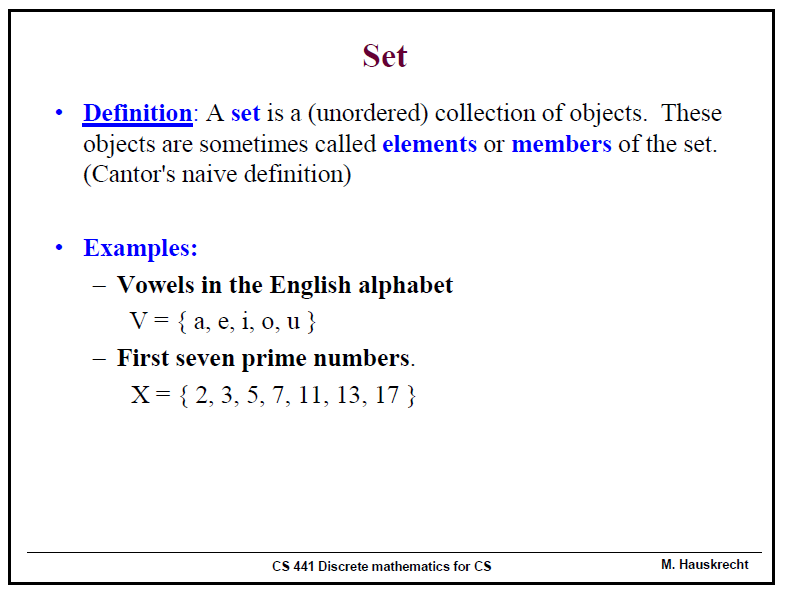 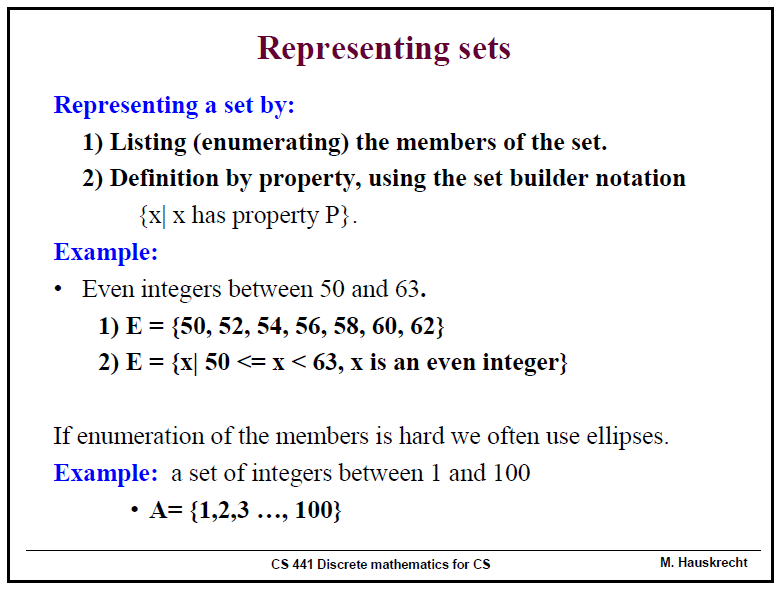 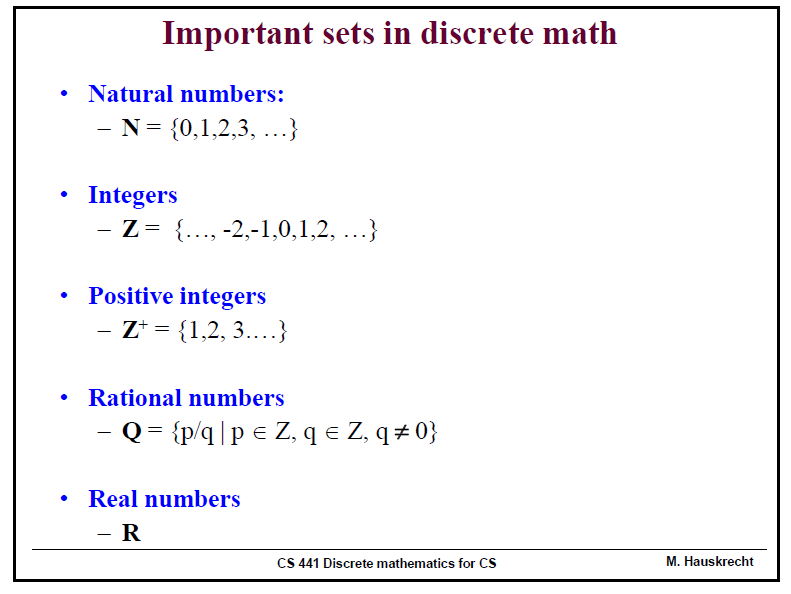 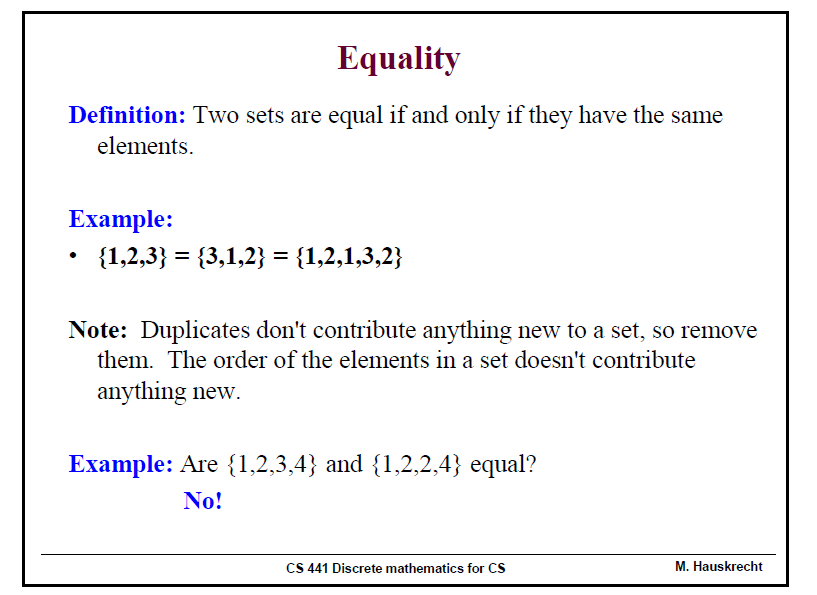 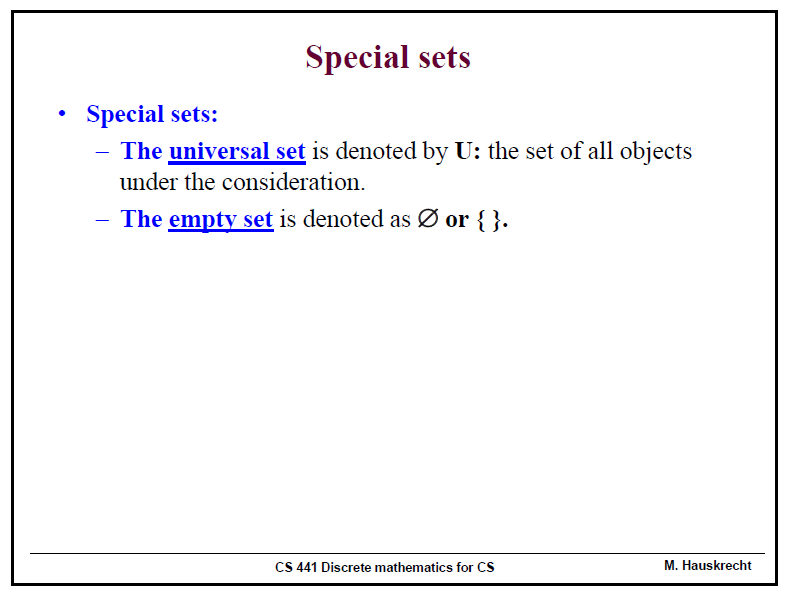 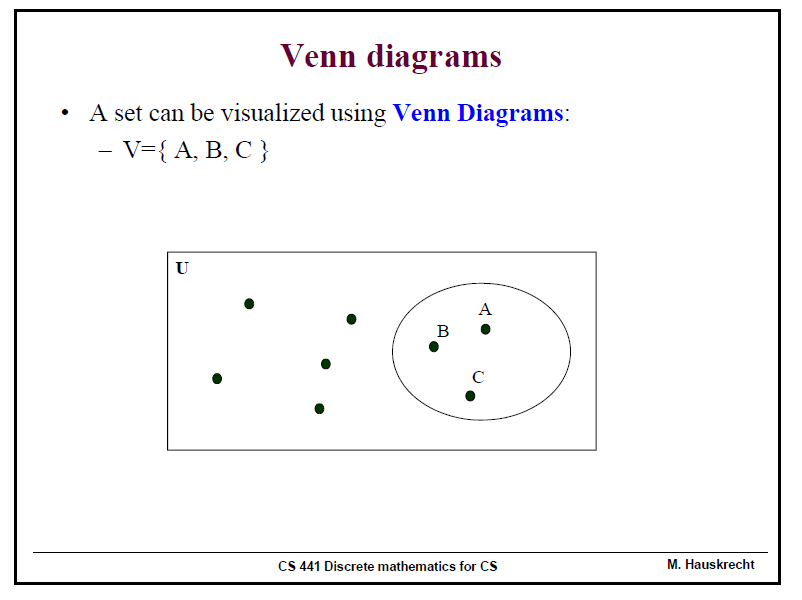 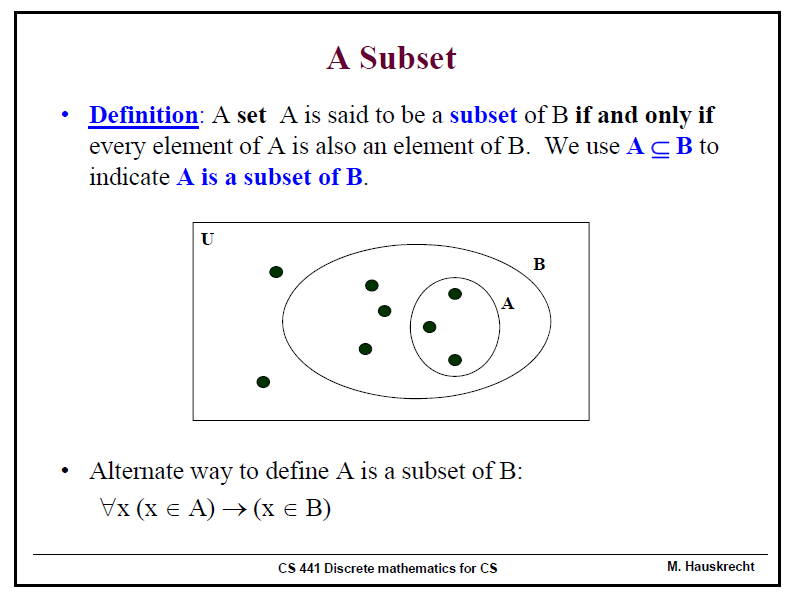 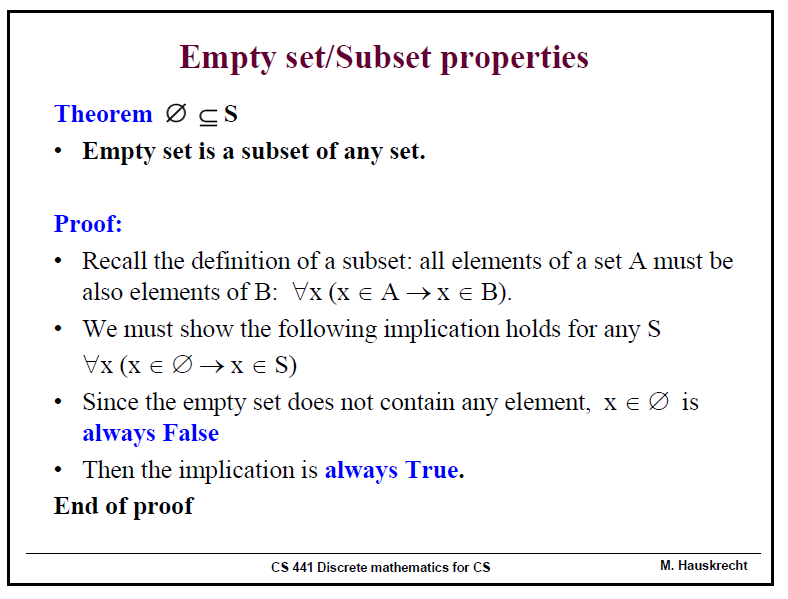 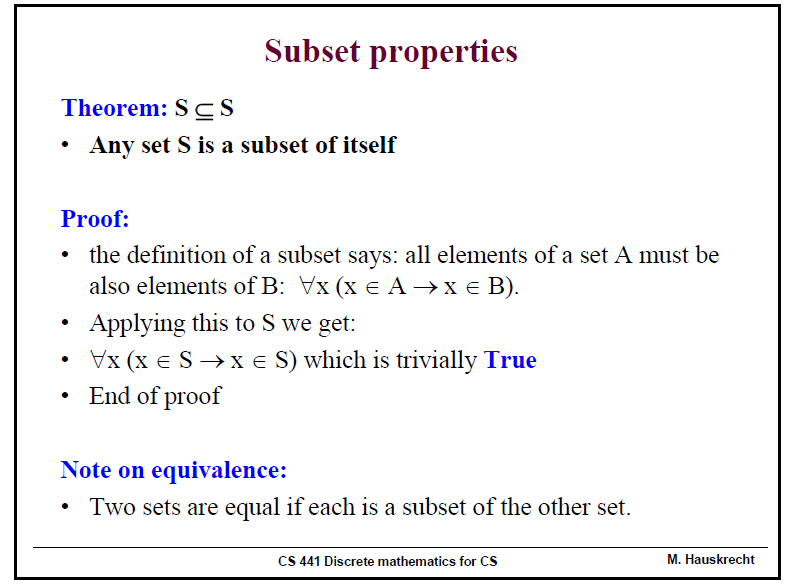 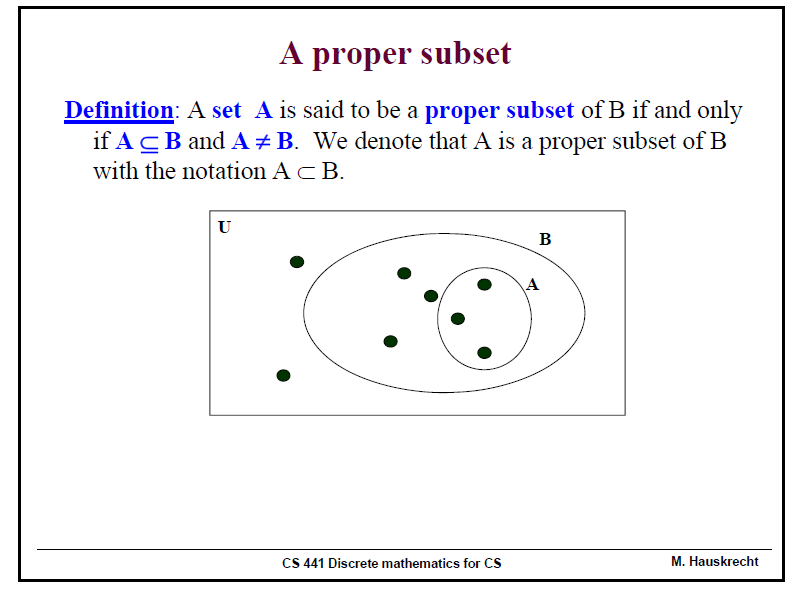 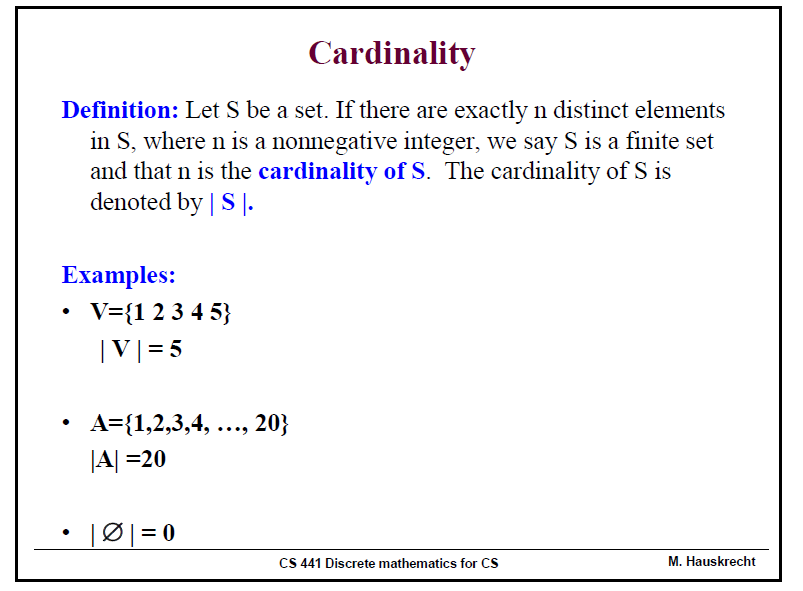 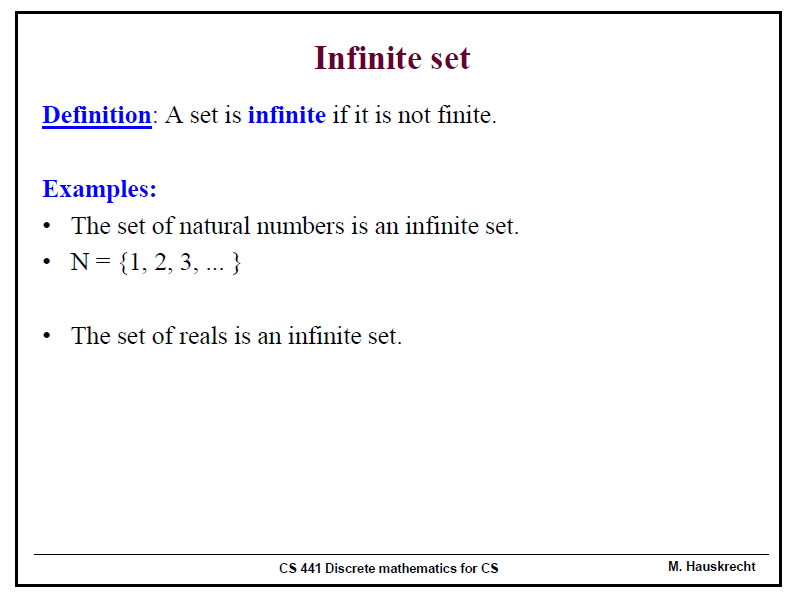 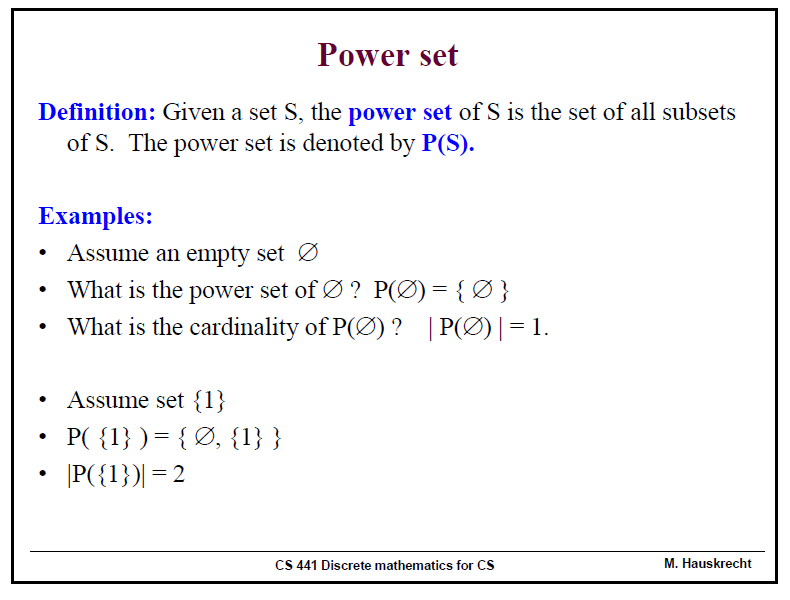 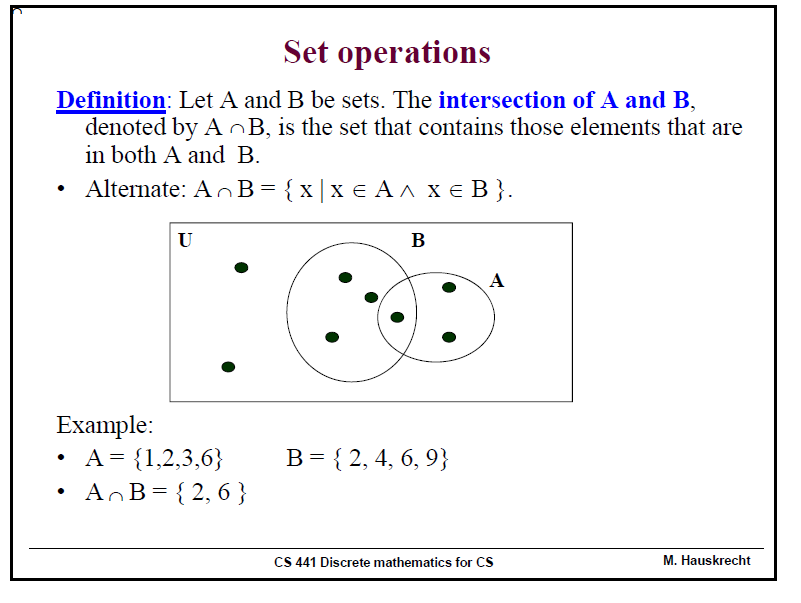 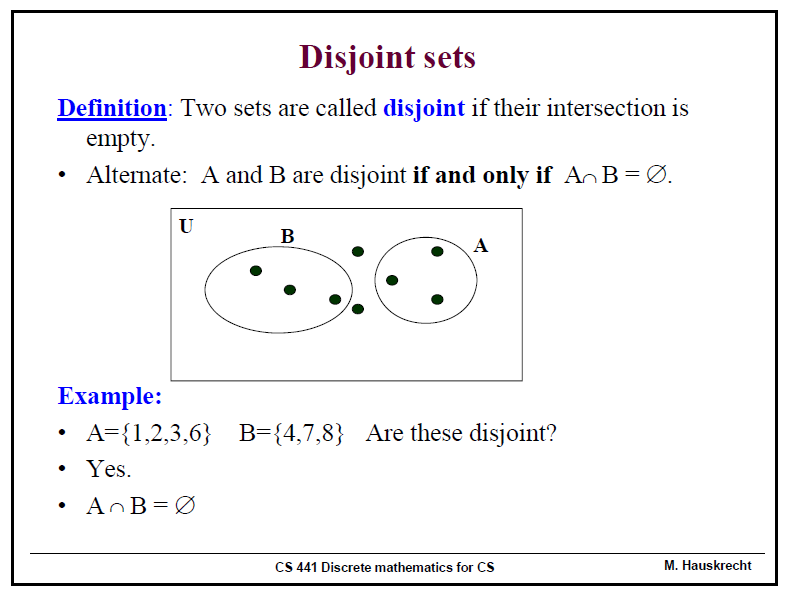 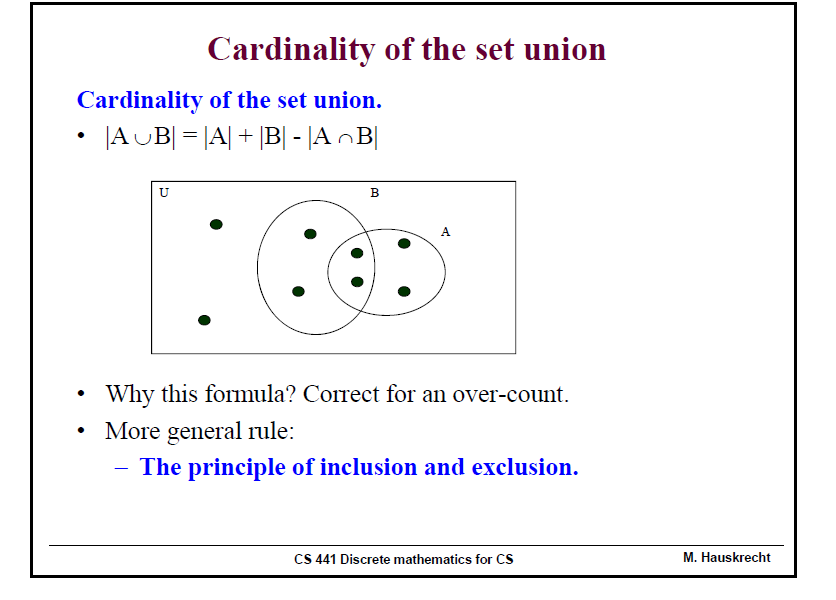 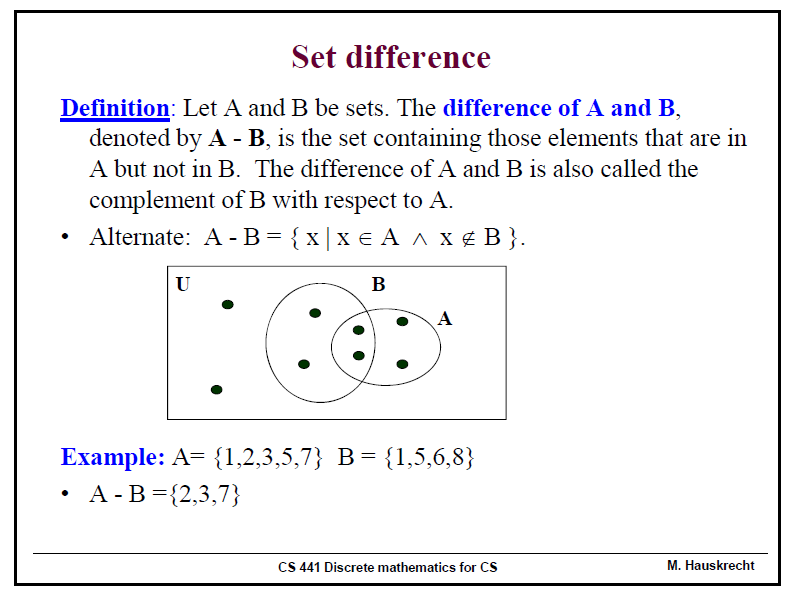 THANK YOU!